«Система работы по подготовке ребенка 
к обучению в школе через развитие 
графомоторных навыков у детей 
старшего дошкольного возраста»
Учитель - логопед МБОУ «Марфинская СОШ».Никитина О.А.
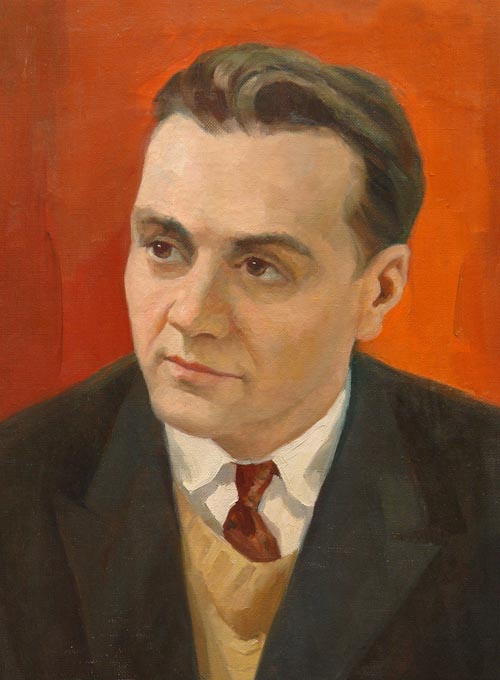 «Истоки способностей и дарования детей - на кончиках их пальцев, от них, образно говоря, идут тончайшие ручейки, которые питают источник творческой мысли»
В.А. Сухомлинский
Цель: 
Создание оптимальных условий для развития графомоторных навыков у старших дошкольников.

Объект:
 Процесс подготовки старших дошкольников к школе.

Предмет:
Уровень развития графомоторных навыков у детей старшего дошкольного возраста.
Задачи:
коррекция общей и мелкой моторики;
развитие координации движений, снятие мышечного напряжения, формирование правильной осанки;
освоение графических умений, подготовка руки ребенка к письму;
воспитание выдержки и усидчивости;
развитие пространственной ориентировки, чувства ритма;
развитие ручной умелости, глазомера, аккуратности, внимания;
развитие умения согласовывать слова и жесты.
Методы и приемы работы с детьми:
Самомассаж кистей и пальцев рук;

Пальчиковая гимнастика;

Графические упражнения, диктанты;

Работа  с детьми по развитию пальцев рук с использованием предметов;

Сюжетно-тематическая НОД по продуктивной деятельности (аппликации, конструированию, рисованию и лепке).
Пальчиковые упражнения в сочетании с самомассажем кистей и пальцев рук
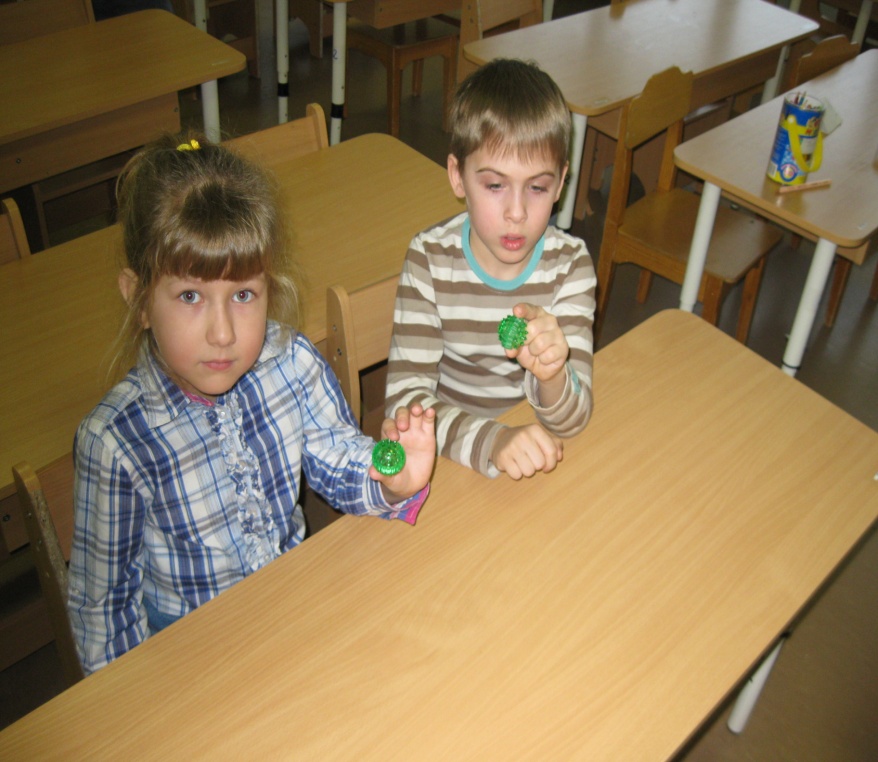 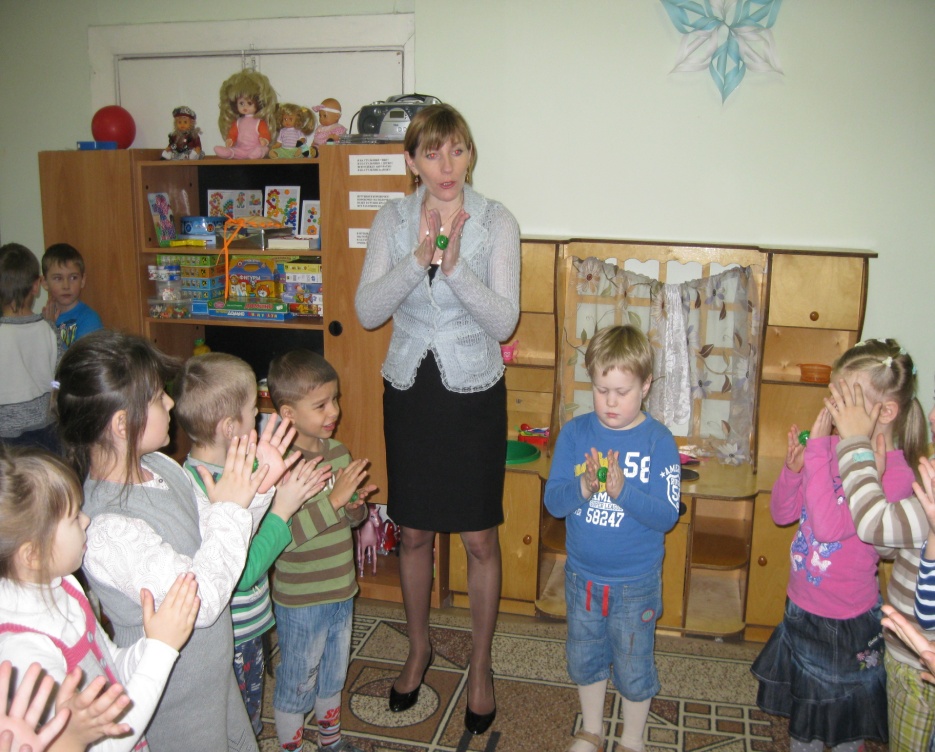 Они способствуют освоению детьми элементов самомассажа, оказывают оздоровительное воздействие на организм ребенка, улучшают функции рецепторов проводящих путей.
Пальчиковая гимнастика
Показ при помощи рук различных изображений.
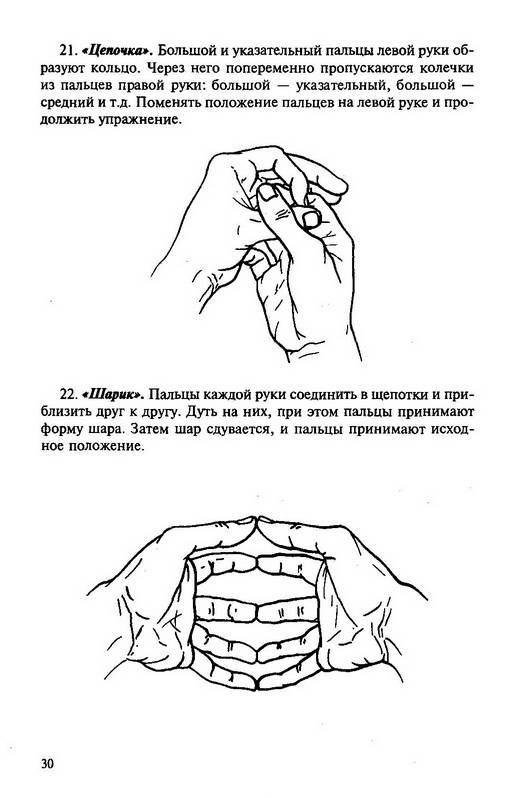 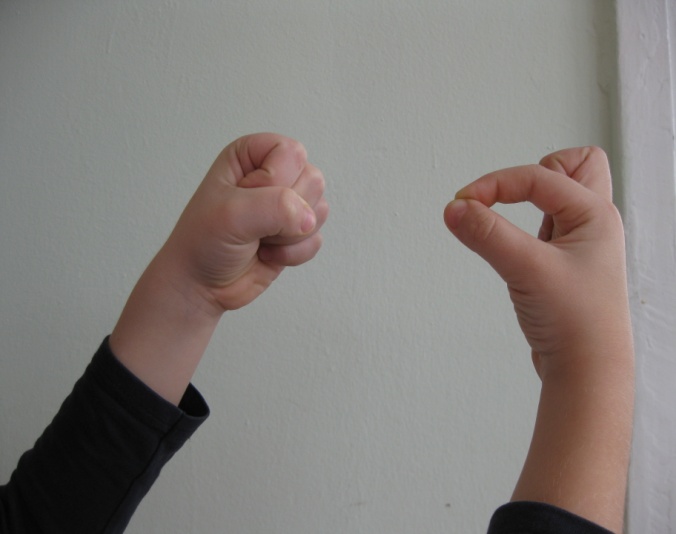 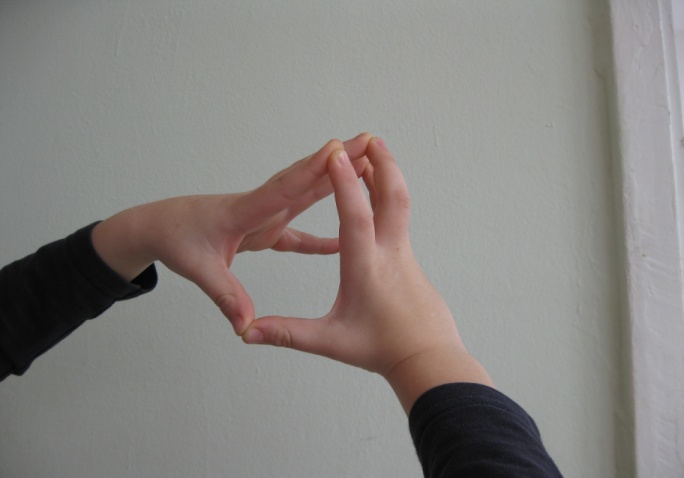 Пальчиковый театр
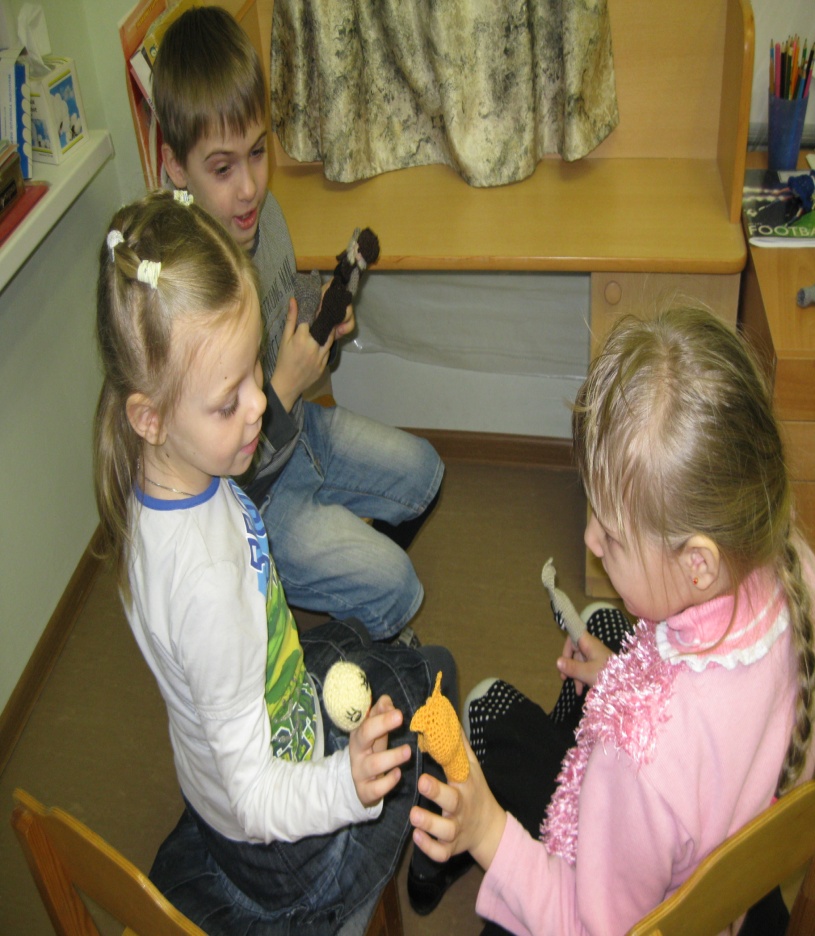 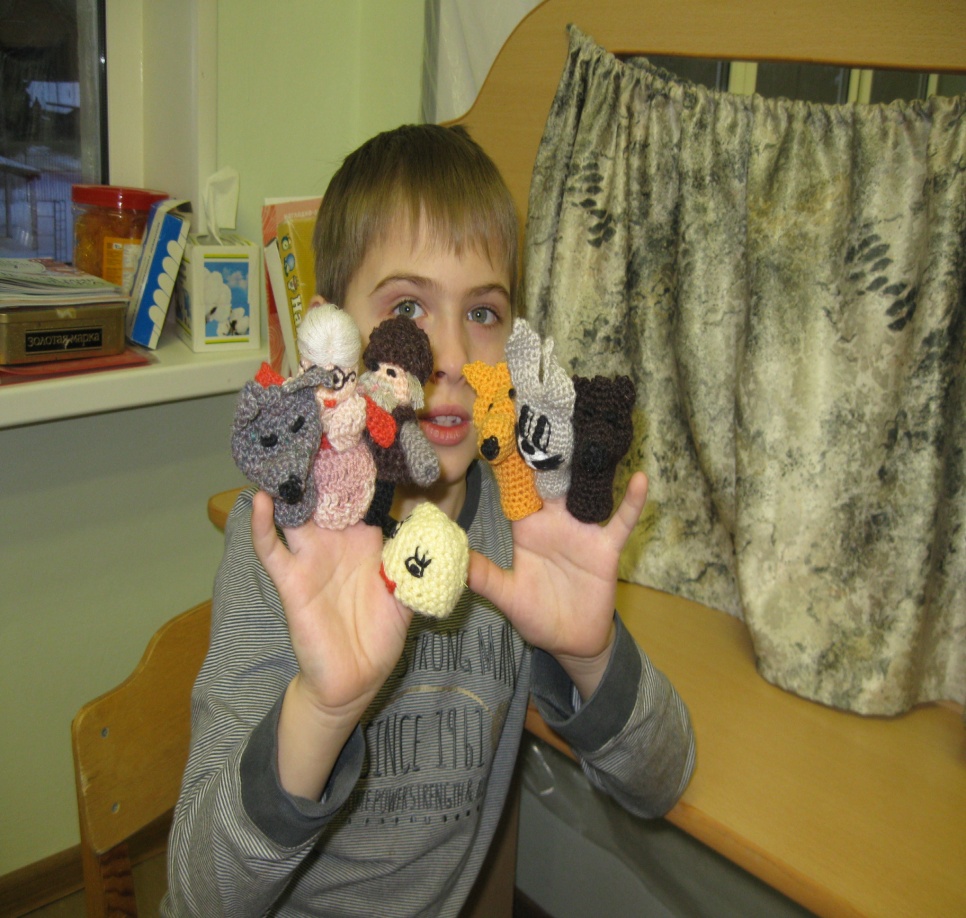 Работа по развитию движений пальцев рук с использованием предметов
Выкладывание фигур из палочек, пуговиц.
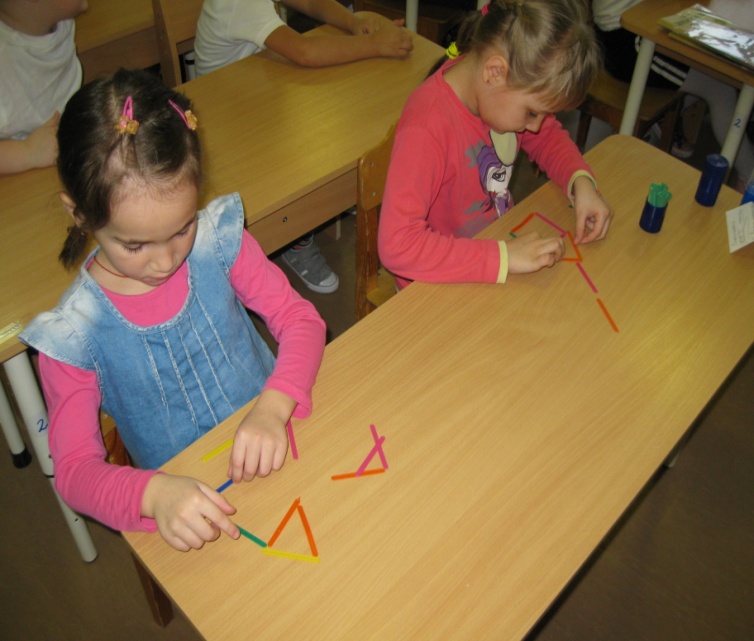 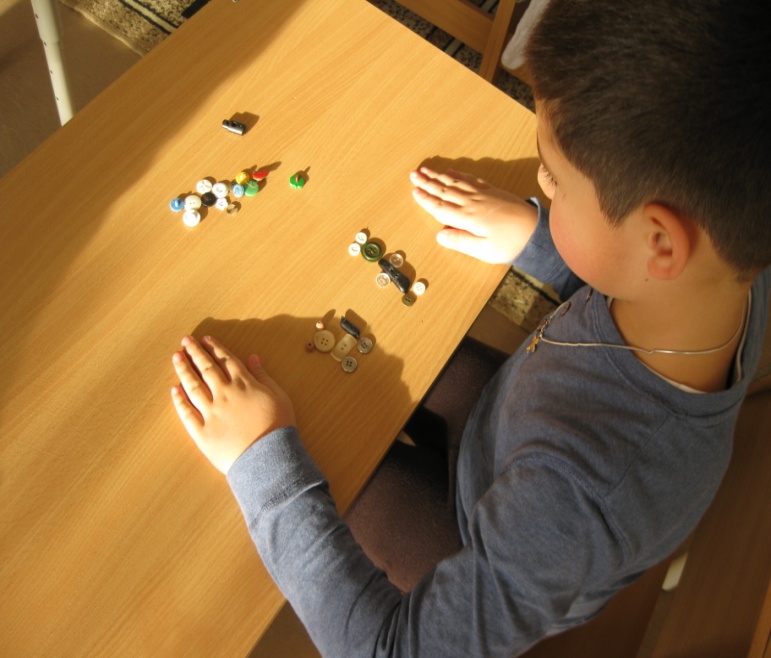 Шнуровка, мозаика
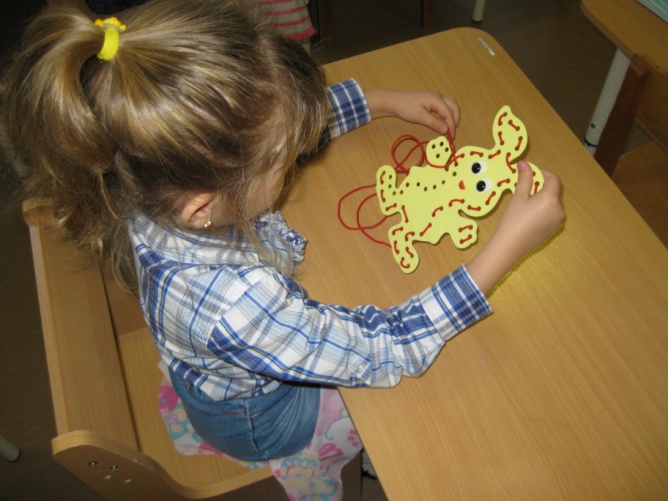 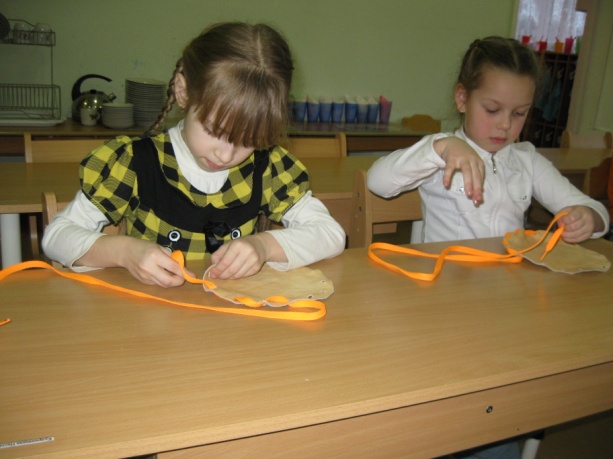 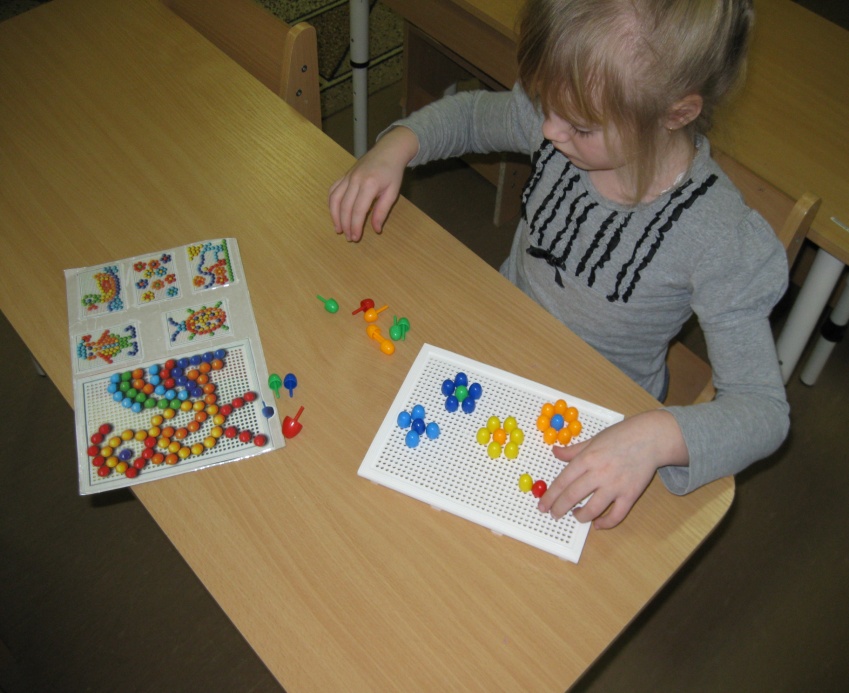 Сматывание шерстяной пряжи в клубки .

Ниткопись – выкладывание из шерстяной нити какого - либо изображения .
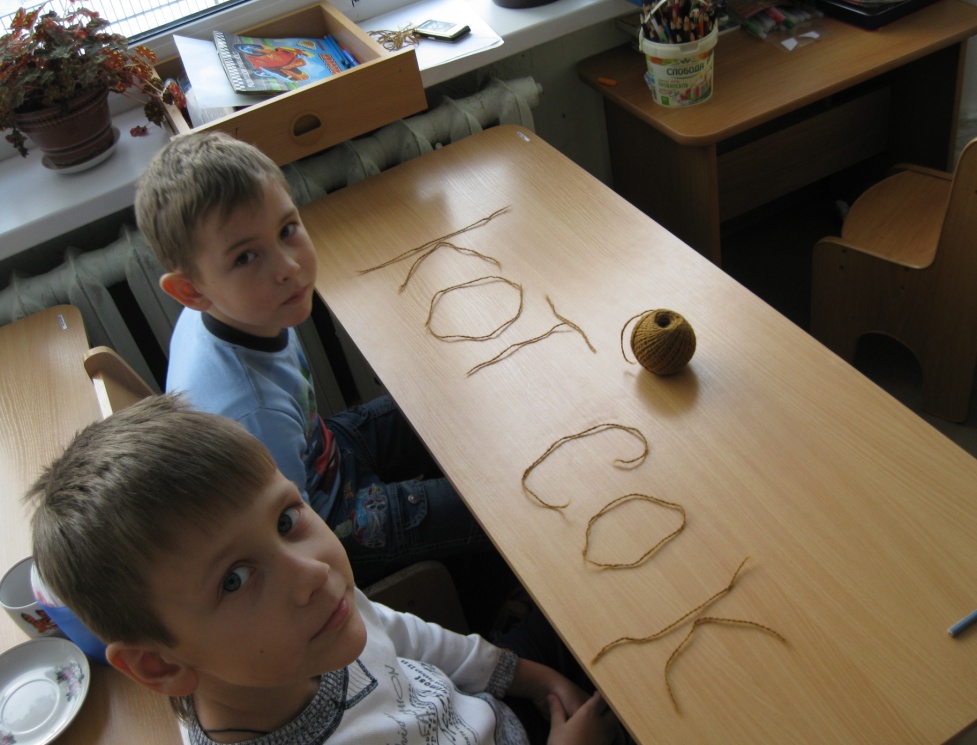 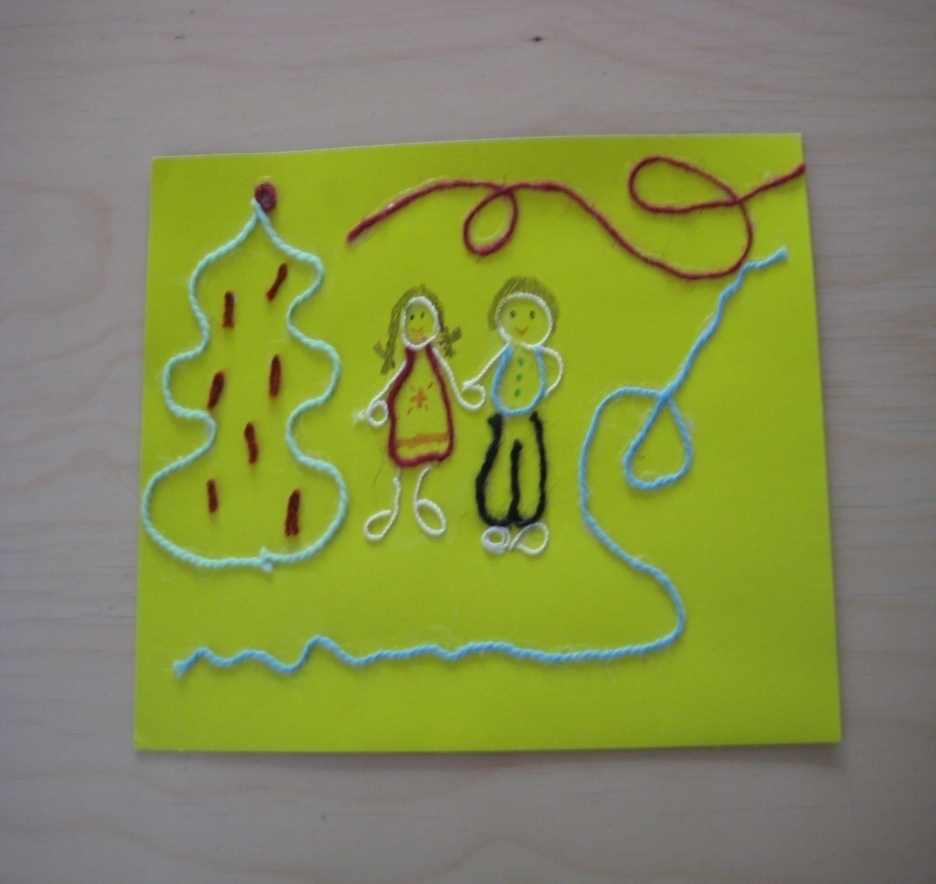 Игры с песком (рисование пальчиком, выкладывание узоров из камушков на песке).
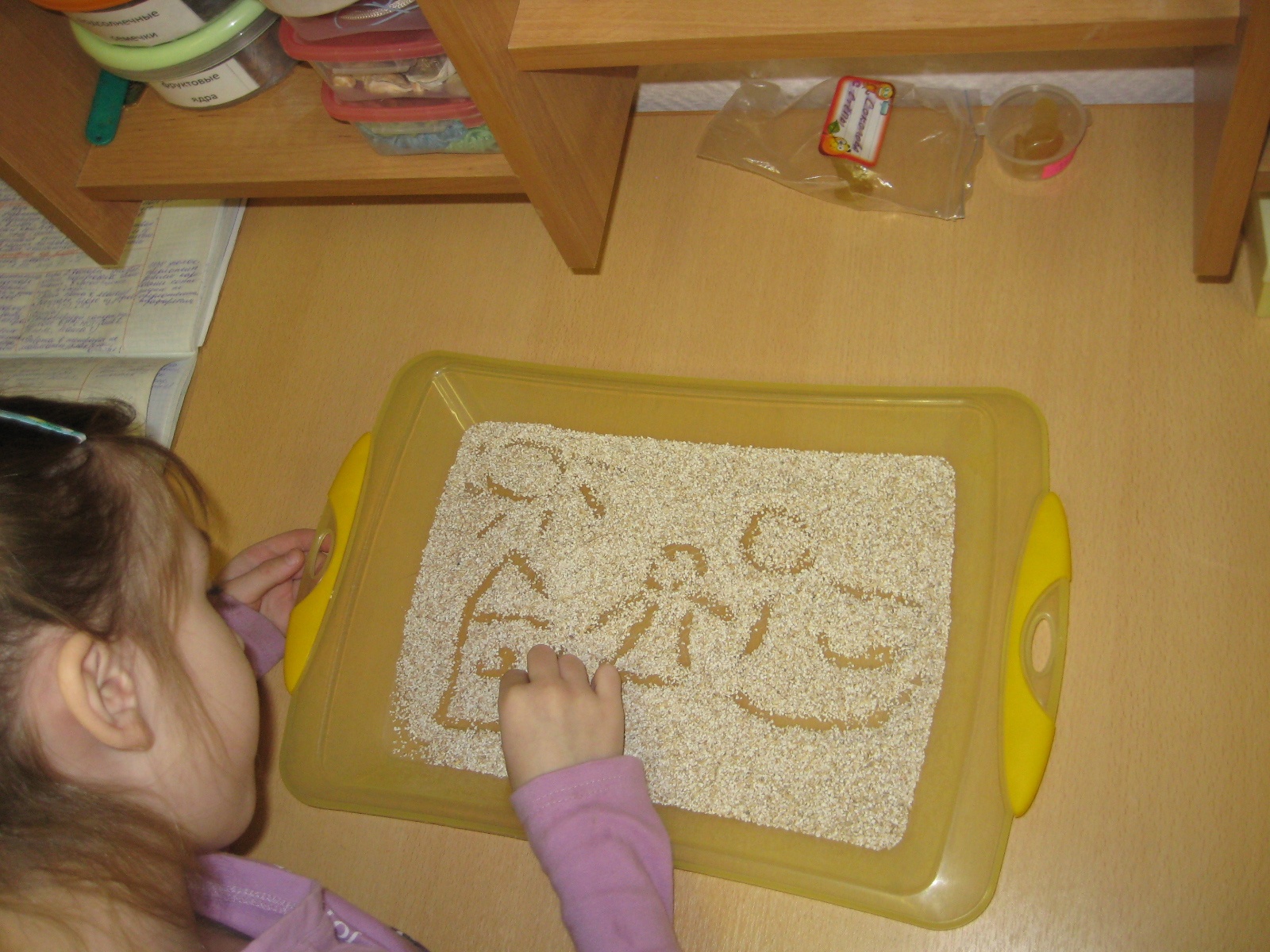 Пластилинография.
Вырезывание ножницами различных фигурок из журналов.
Пазлы
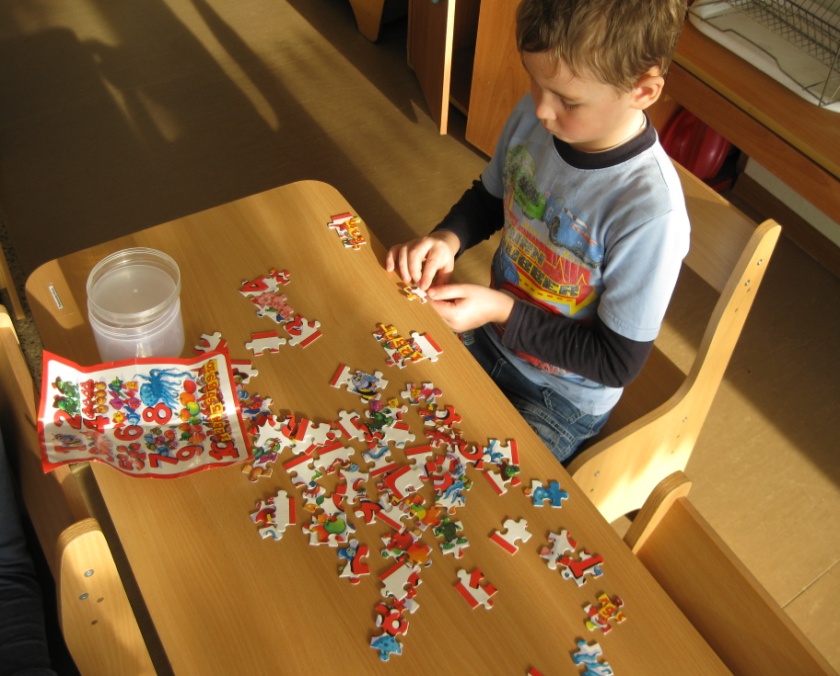 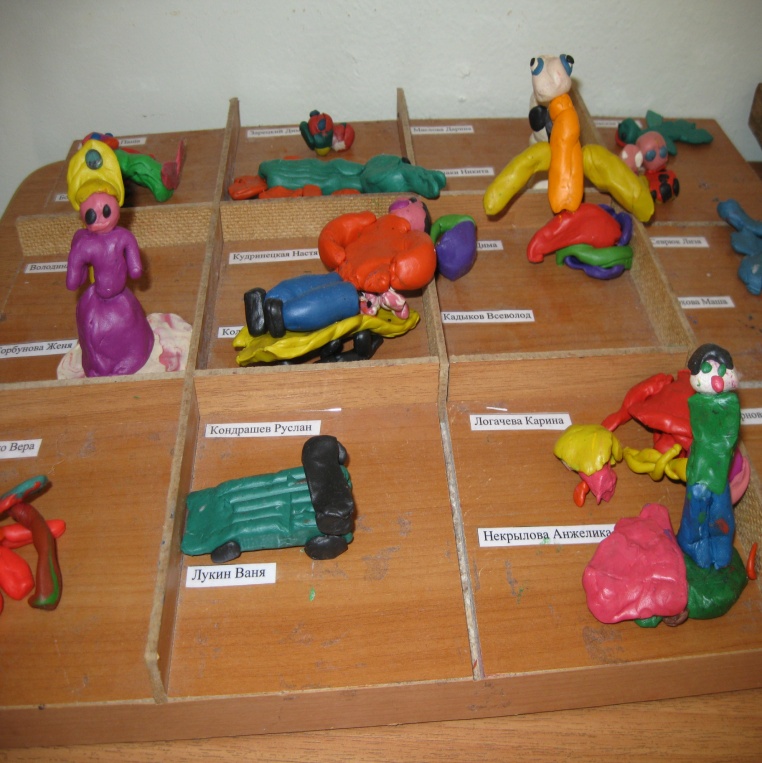 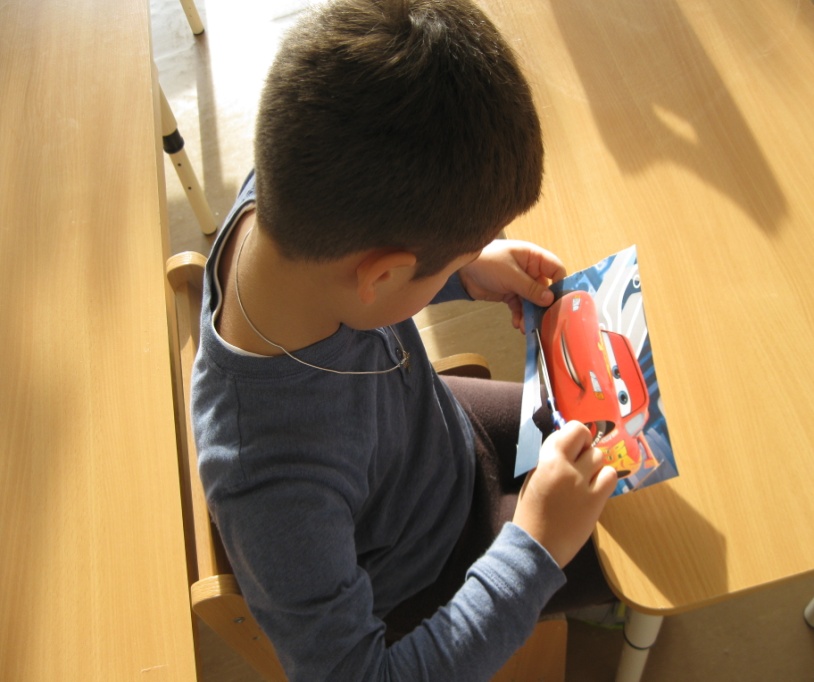 Графические упражнения, диктанты.
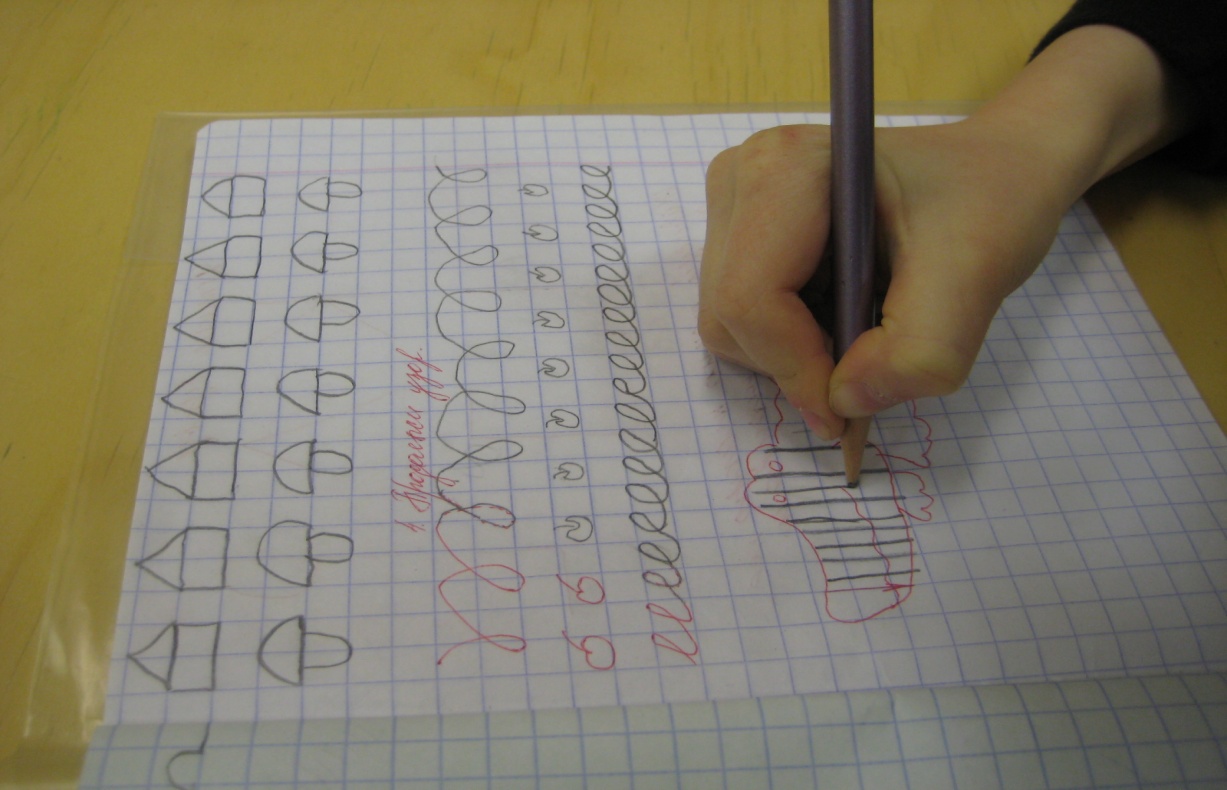 Цель: укрепление мелкой мускулатуры пальцев рук, совершенствование зрительно- двигательной координации и ориентировки в пространстве, развитие произвольного внимания, зрительную память, аналитическое восприятие речи.
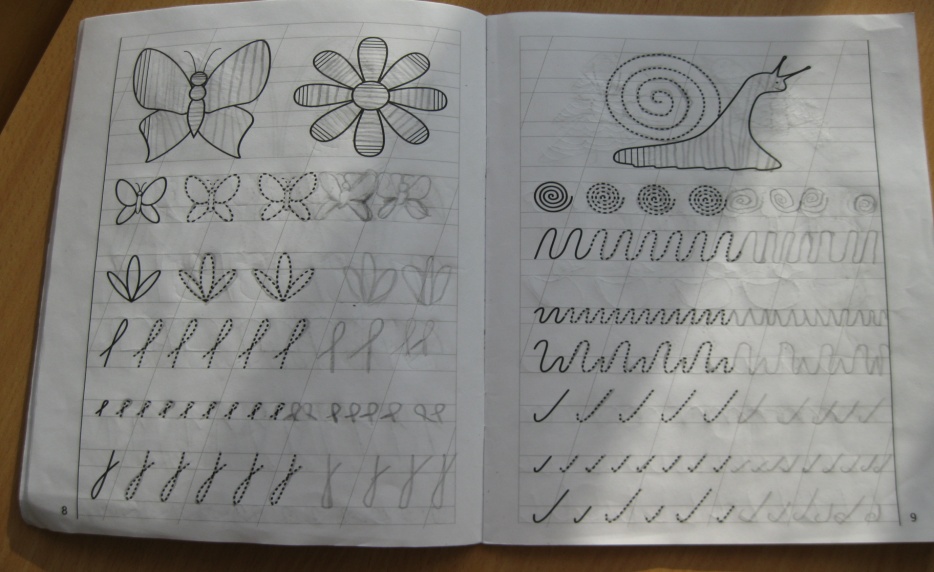 Упражнения
Копирование изображения по клеточкам;
Штриховка изображений в заданных направлениях;
Графический диктант. 
Обведи фигуры по точкам не отрывая карандаш;
Обведи и раскрась;
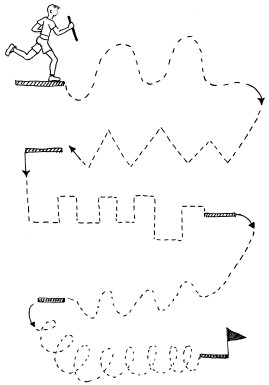 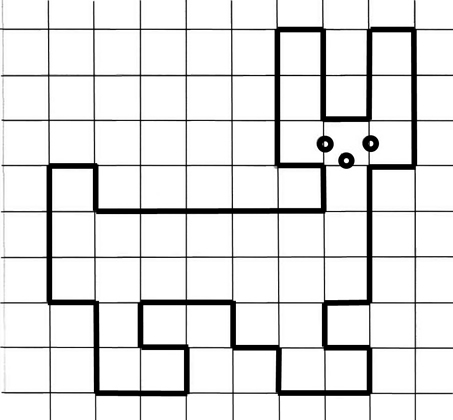 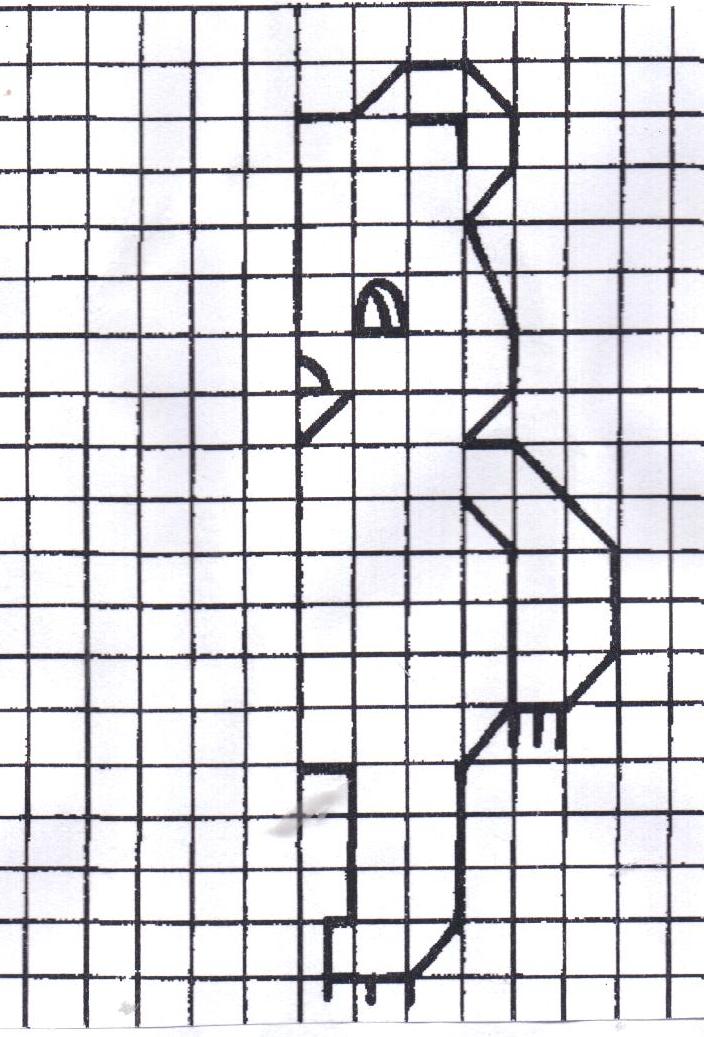 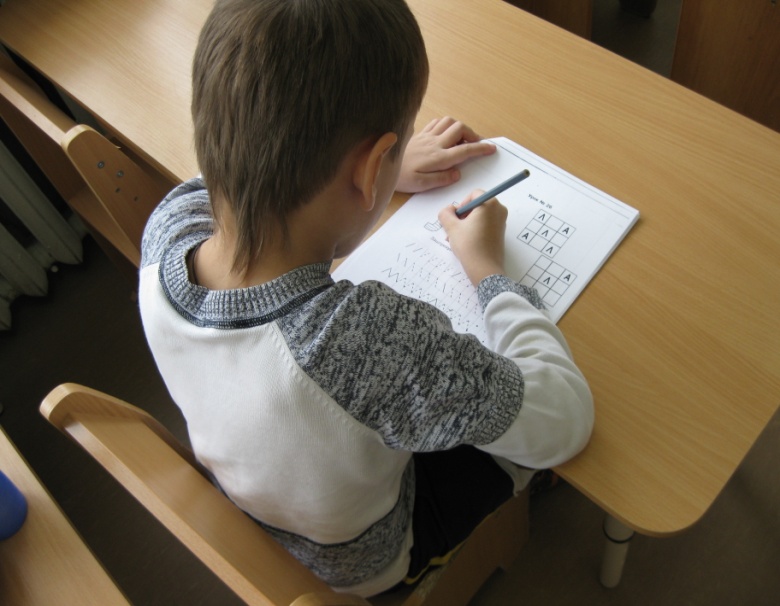 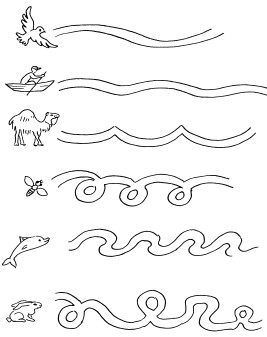 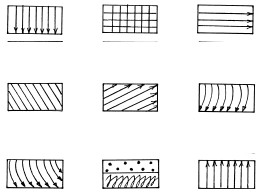 Сюжетно-тематическая НОД по продуктивным видам деятельности (аппликации, конструированию, рисованию и лепке)
Способствуют развитию речи, познавательных и творческих способностей, развитию навыков и умений детей, координации движений пальцев рук.
При обучении детей рисованию использую методику рисования по алгоритмическим схемам.
Алгоритмы позволяют выделить основные, характерные детали предмета и показать, как их можно передать на бумаге
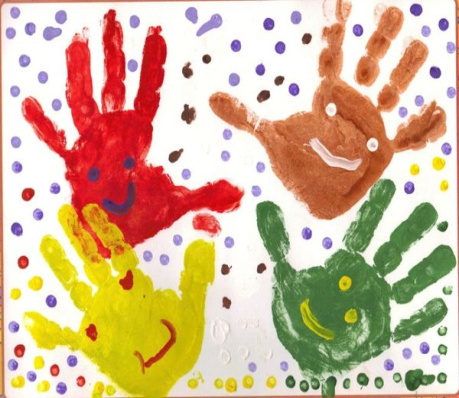 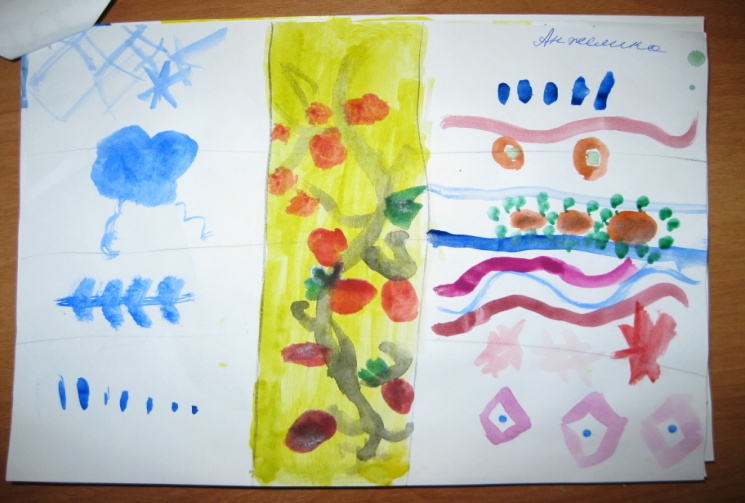 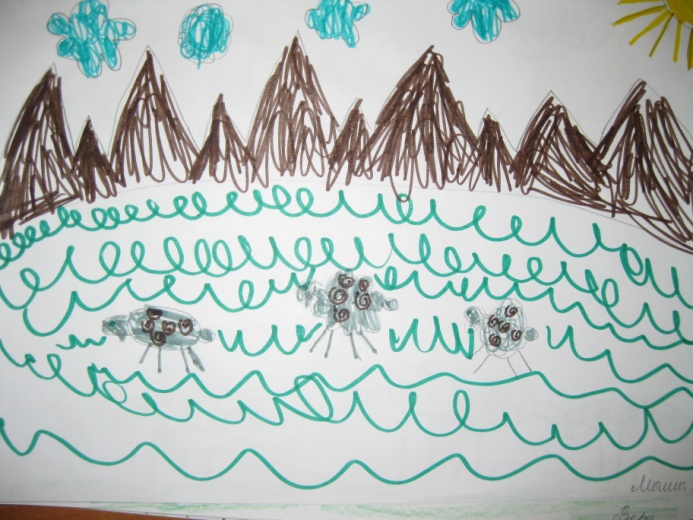 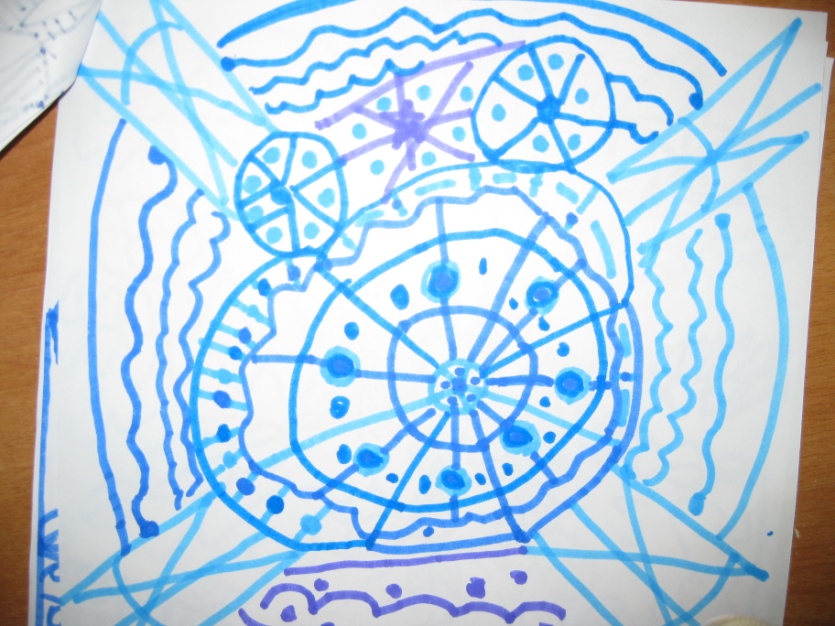 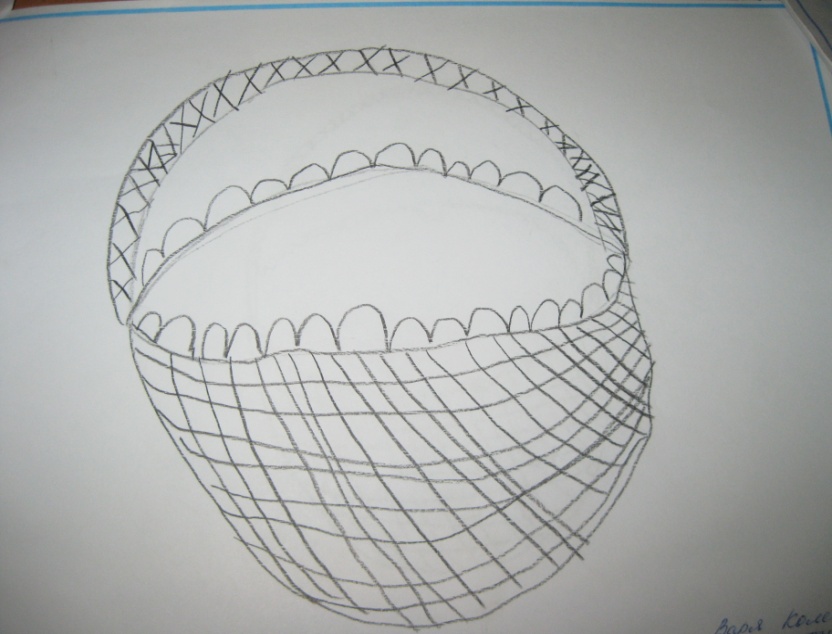 Тематические выставки;
Информационные стенды;
Дни открытых дверей;
Открытый просмотр  занятий;
Выпуск газет;
Организация мини-библиотек;
Опрос родителей;
Анкетирование;
Интервьюирование
«Почтовый ящик»
Информационно-аналитический блок
Наглядно-информационный блок
Взаимодействие с родителями
Познавательный блок
Досуговый блок
Родительский практикум;
Педагогическая  гостиная;
Круглый стол;
Тематические консультации;
Устный журнал
Участие в конкурсах
и выставках
Графомоторные навыки
способствуют эмоциональному, психофизическому развитию детей;
 развивают мелкую моторику и графические навыки;
 имеют неоценимое значение для детей с недостаточной координацией кистей и пальцев;
 формируют и совершенствуют коммуникативные способности, творчество, мышление.

Развитие графомоторных навыков имеет значительную роль при подготовке детей к школе.
Спасибо за внимание!